Мир вокруг нас
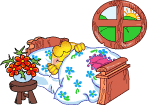 Что окружает нас дома
На прошлом уроке мы вместе с Муравьишкой побывали в зоопарке. С какими животными мы там познакомились? Муравьишка решил пригласить новых друзей к себе в гости. Он поспешил домой, чтобы подготовиться к встрече. Заглянем и мы к нему в дом.
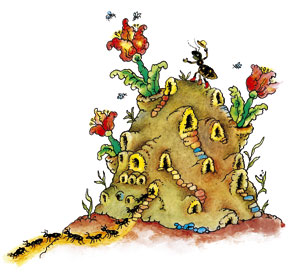 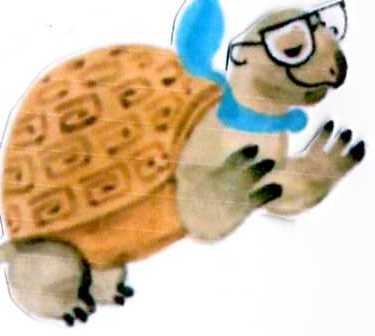 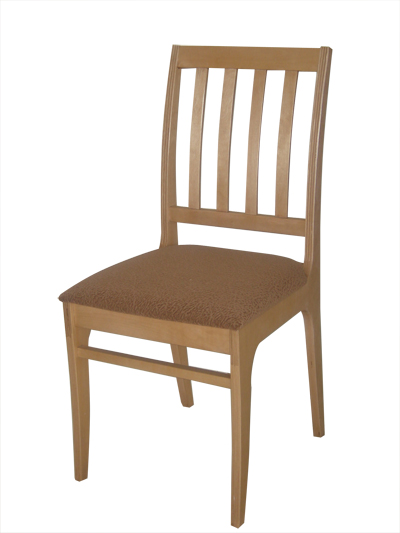 У меня дома небольшой беспорядок. Что же вы видите в моём доме?
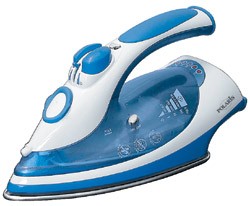 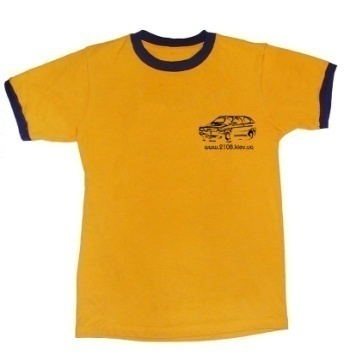 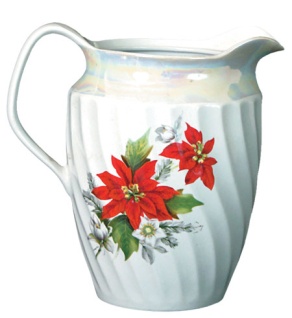 Я вижу в твоём доме       5 предметов мебели,       4 предмета бытовой техники,                            8 предметов одежды, 7 предметов посуды.                                       Ребята! Найдите эти предметы.
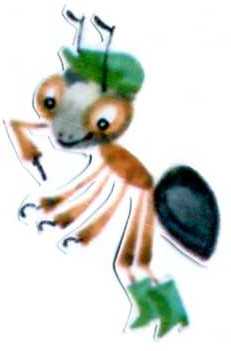 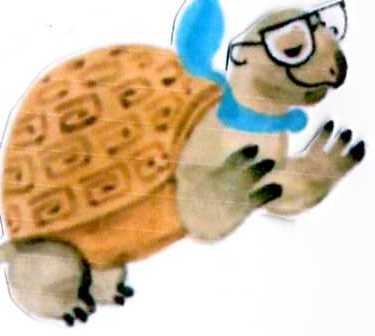 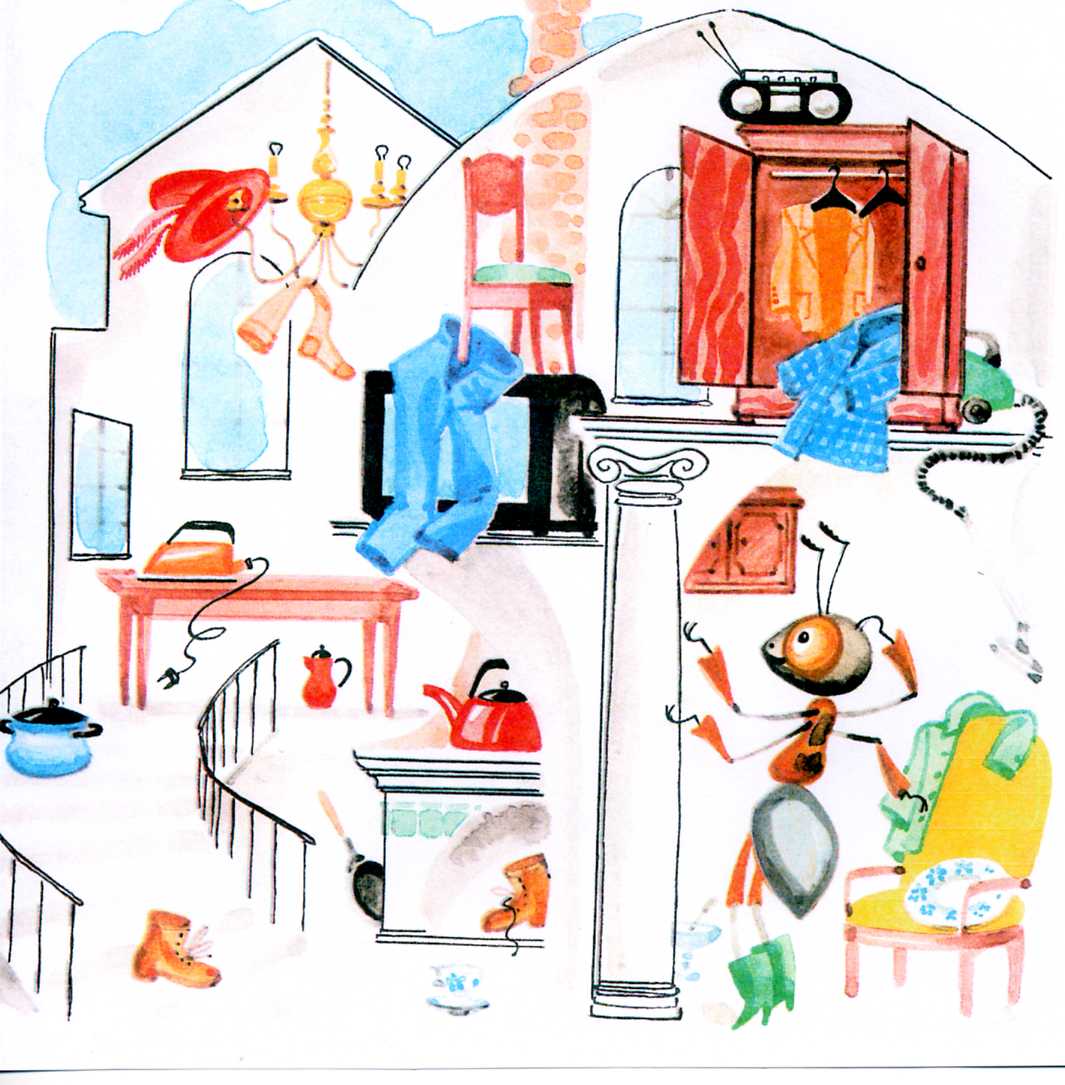 Предметы мебели
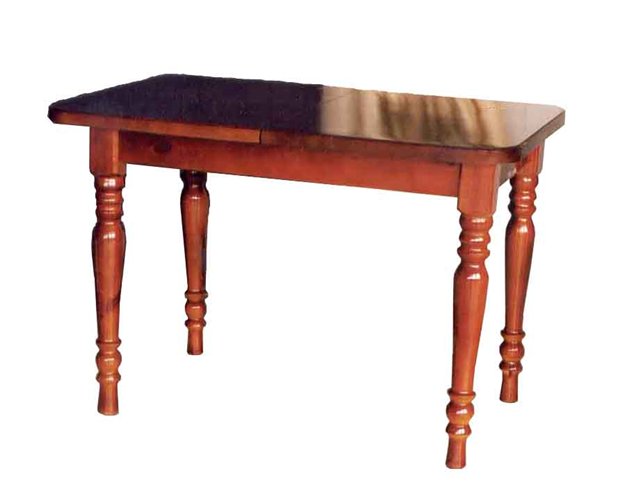 стол
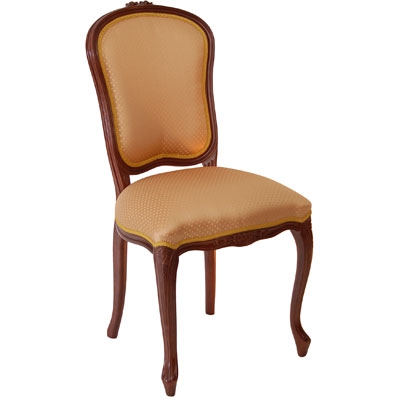 стул
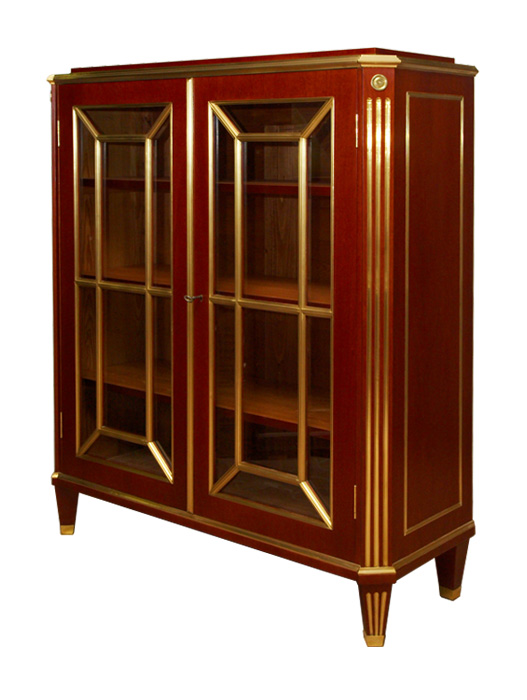 шкаф
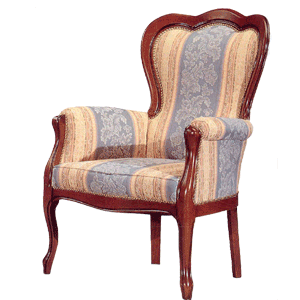 кресло
Предметы бытовой техники
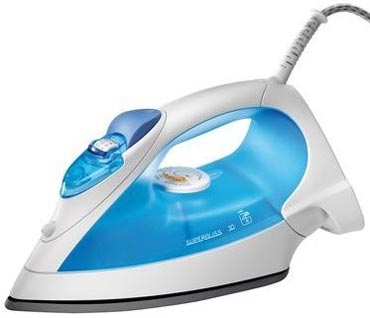 утюг
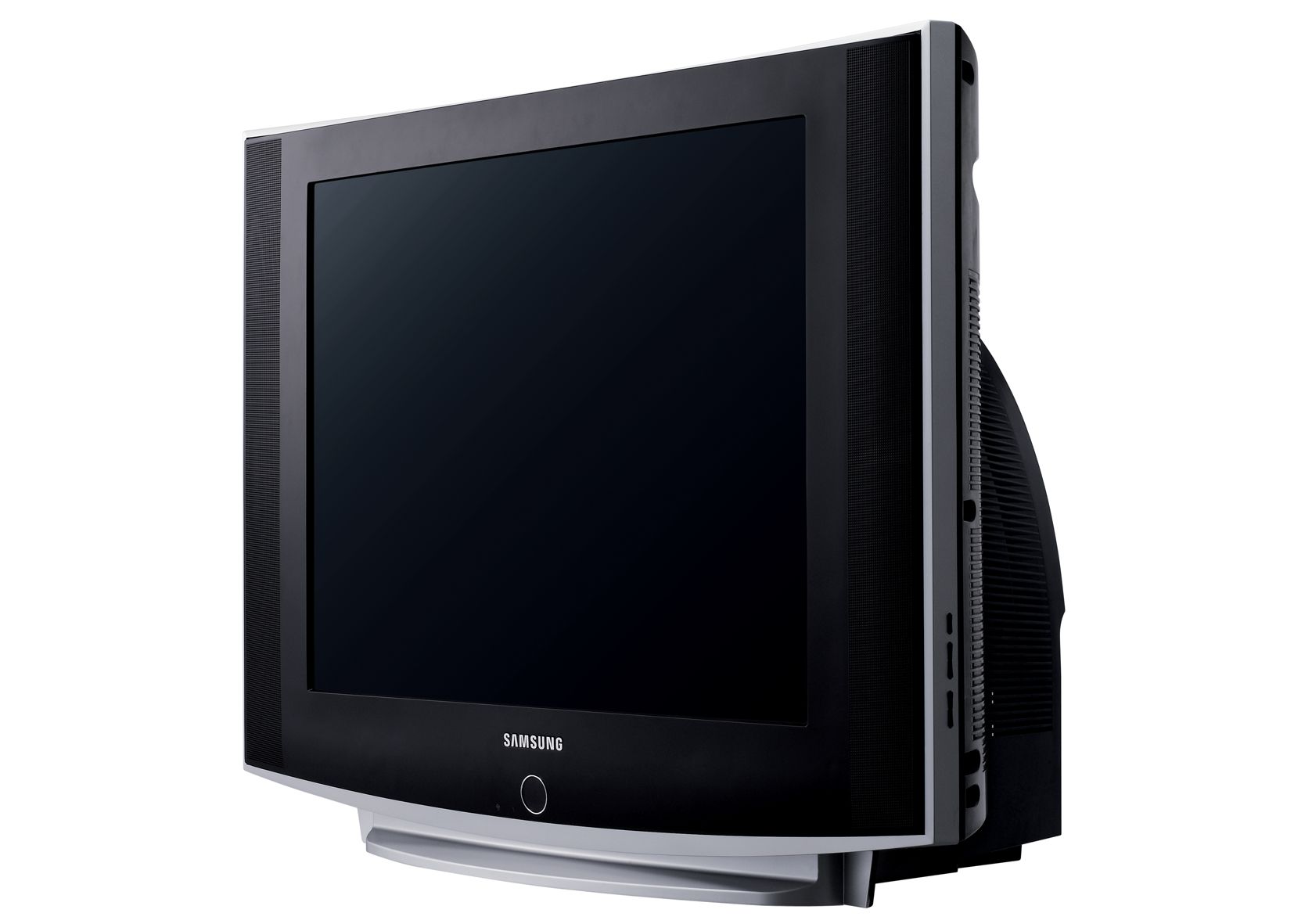 телевизор
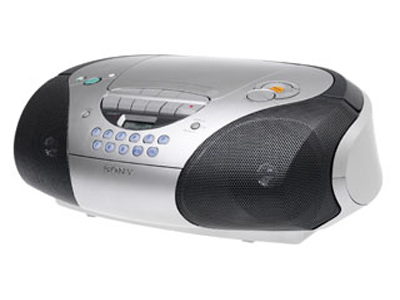 магнитофон
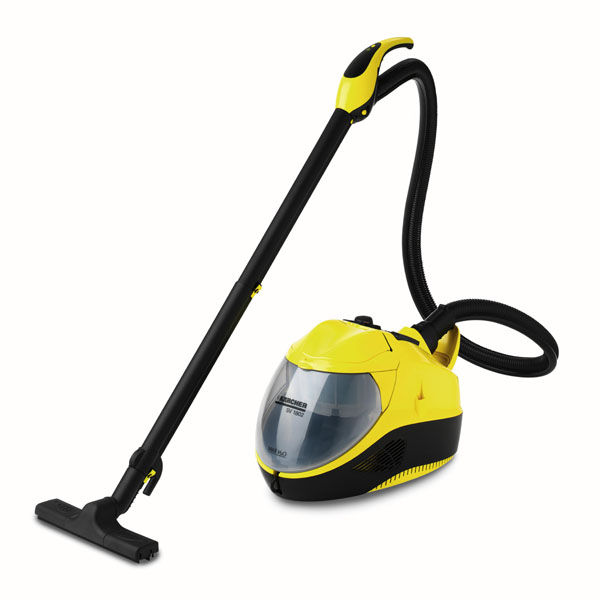 пылесос
Предметы одежды
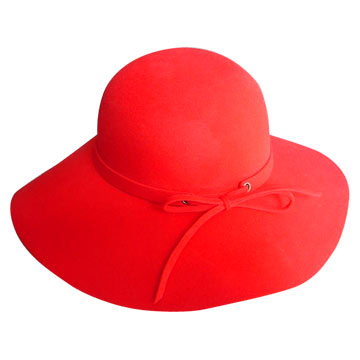 шляпа
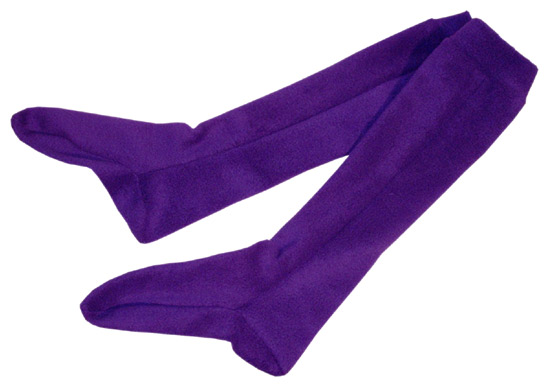 гольфы
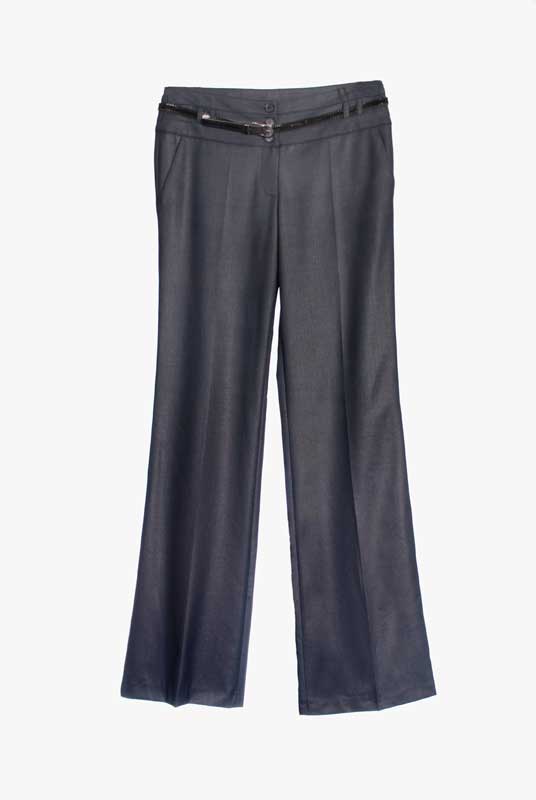 брюки
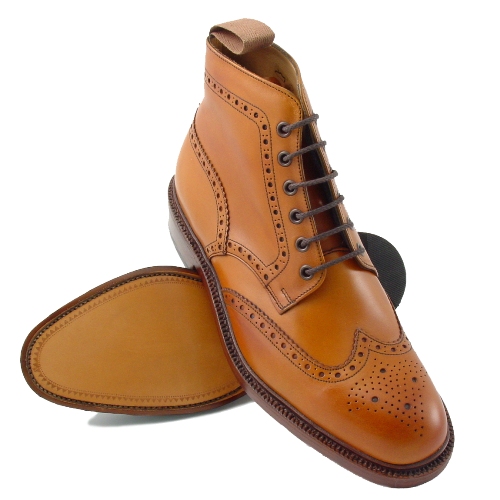 ботинки
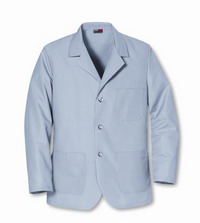 пиджак
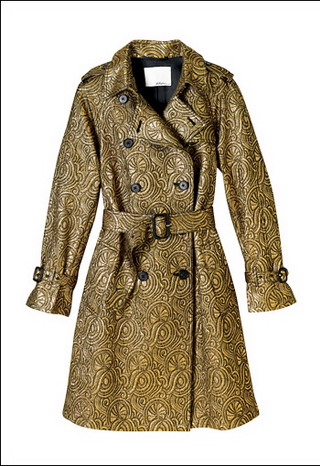 пальто
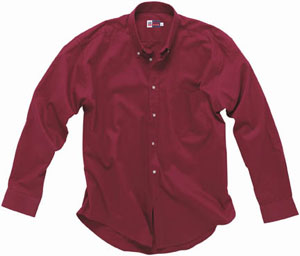 рубашка
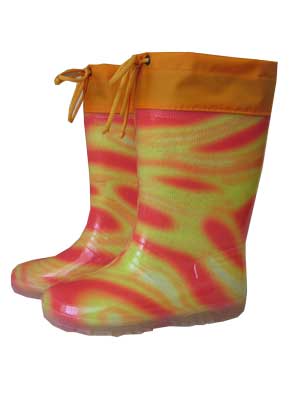 сапоги
Предметы посуды
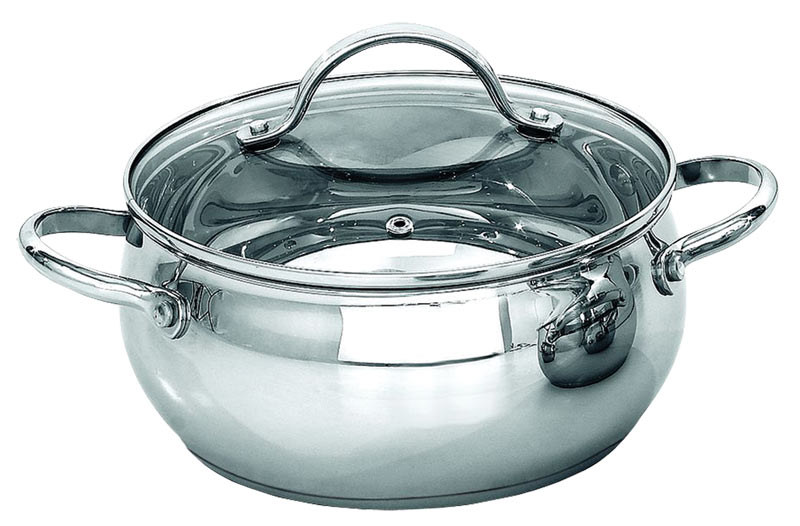 кастрюля
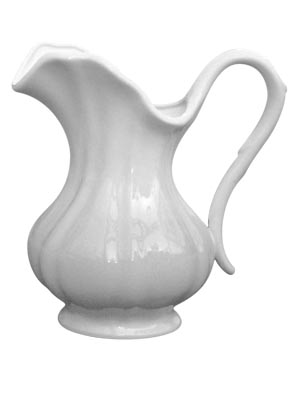 кувшин
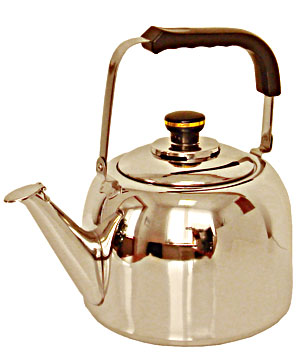 чайник
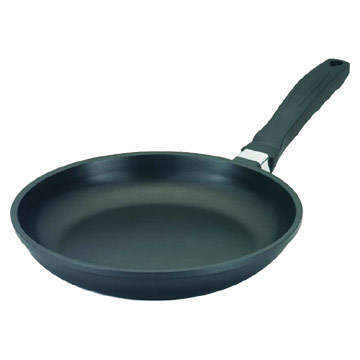 сковорода
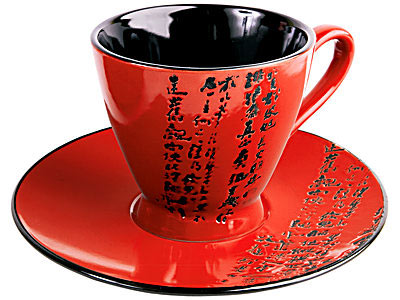 чашка с блюдцем
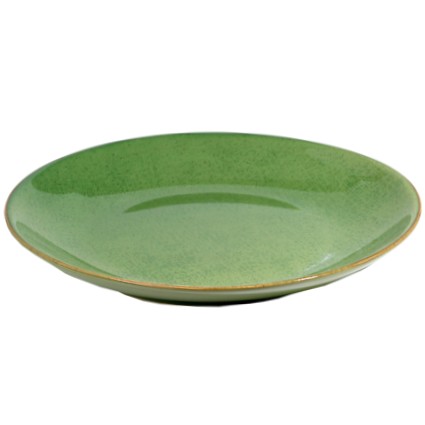 тарелка
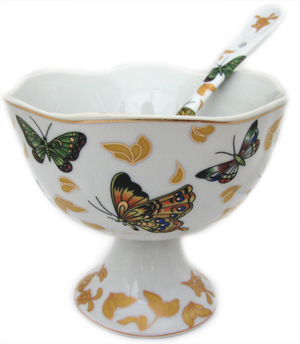 креманка
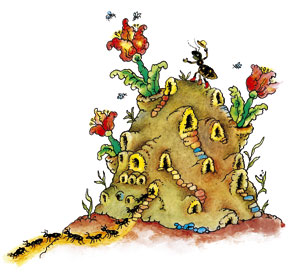 Посоветуйте Муравьишке, как лучше расставить                     и  разложить предметы.
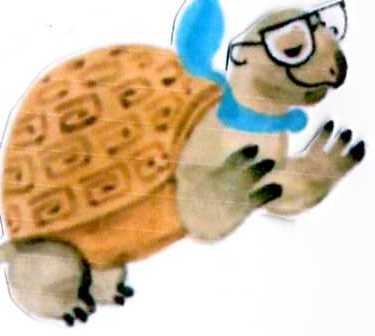 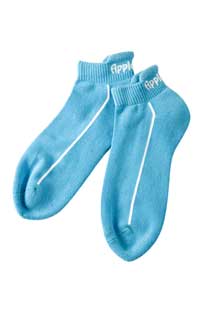 А теперь закройте глаза и представьте, что вы у себя дома. Мысленно пройдите по квартире. Вспомните, какие предметы окружают вас дома. Назовите их. Для чего они служат?
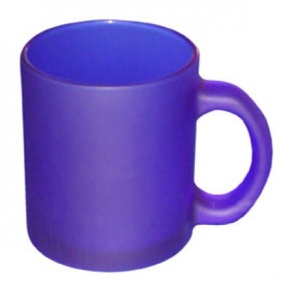 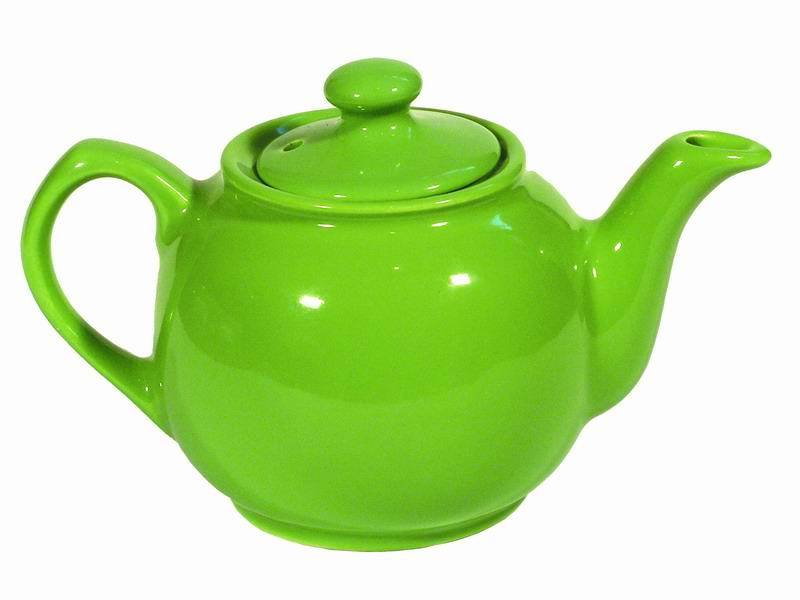 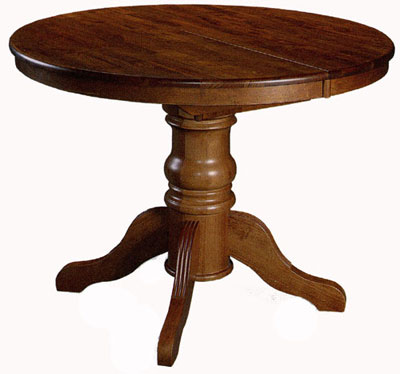 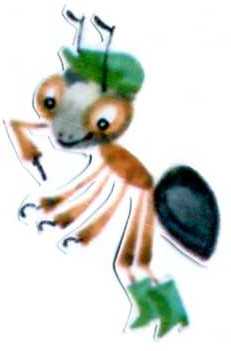 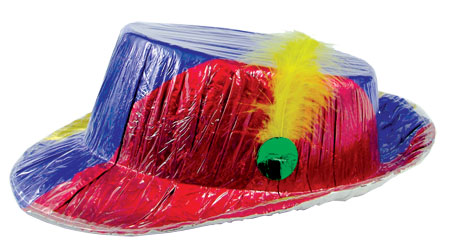 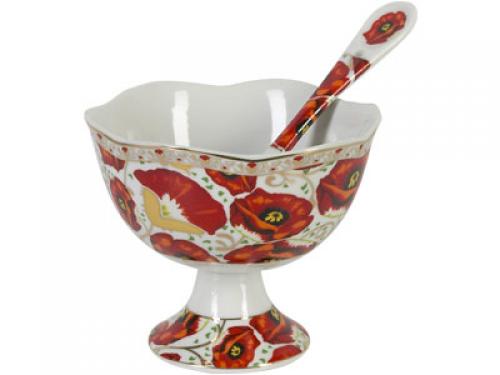 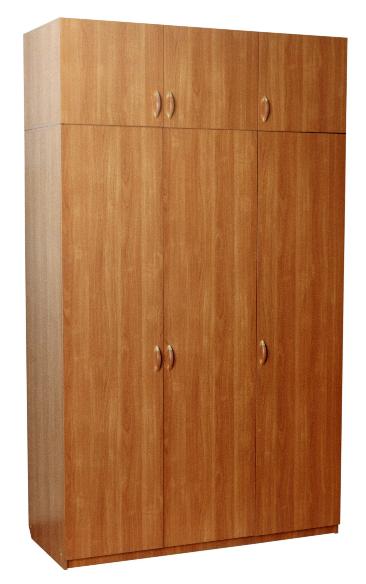 Он чудак или невежа?На любого посмотри:Сверху носится одежда.У него ж она — внутри.
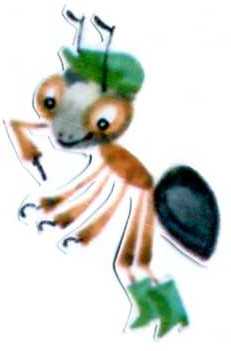 Ходит-бродит по коврам,Водит носом по углам.Где прошел — там пыли нет.Пыль и сор — его обед.
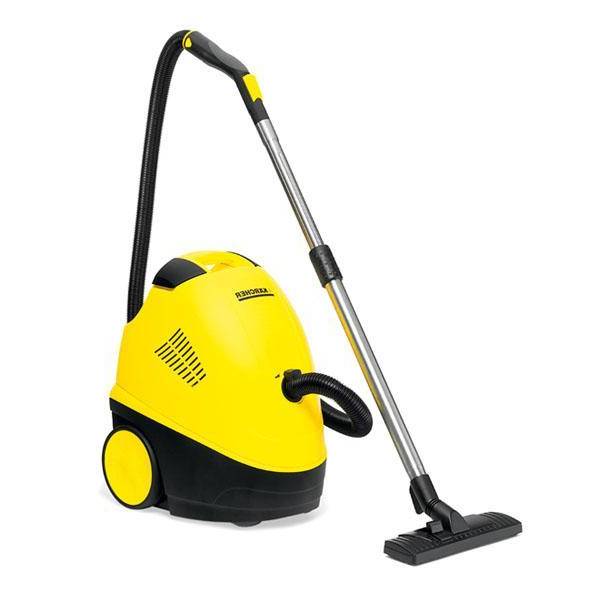 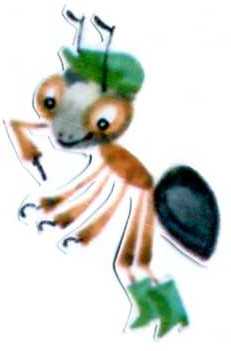 Ношу на голове поля,Но это вовсе не земля.
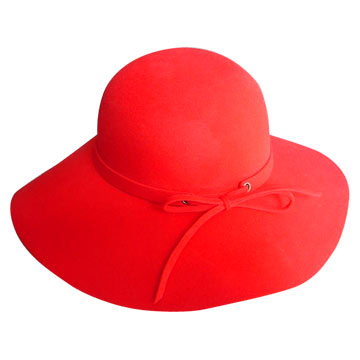 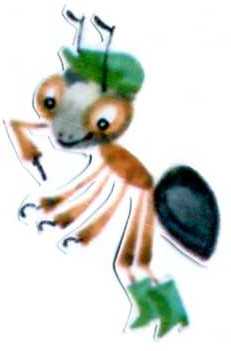 Днем спит на ней подушка,А по ночам — Андрюшка.
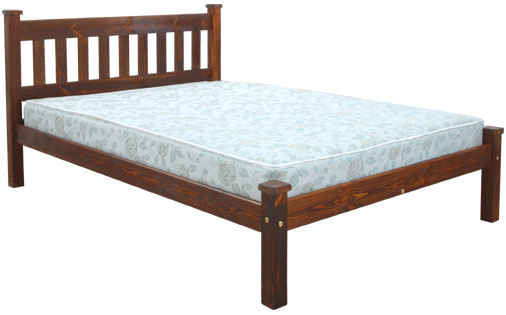 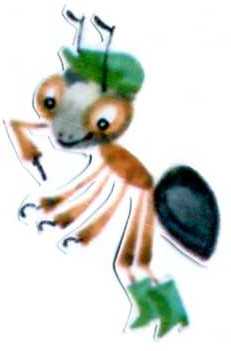 Полюбуйся, посмотри —Полюс северный внутри!Там сверкает снег и лед,Там сама зима живет.
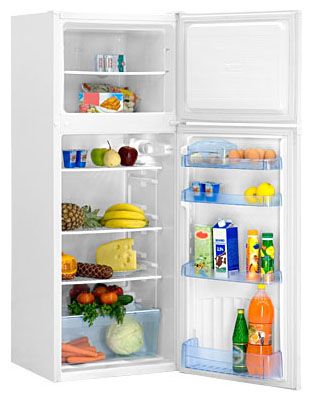 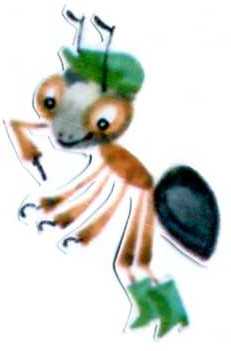 Две сестренки, две плетенкиИз овечьей шерсти тонкой. Как гулять — так надевать, Чтоб не мерзли пять да пять.
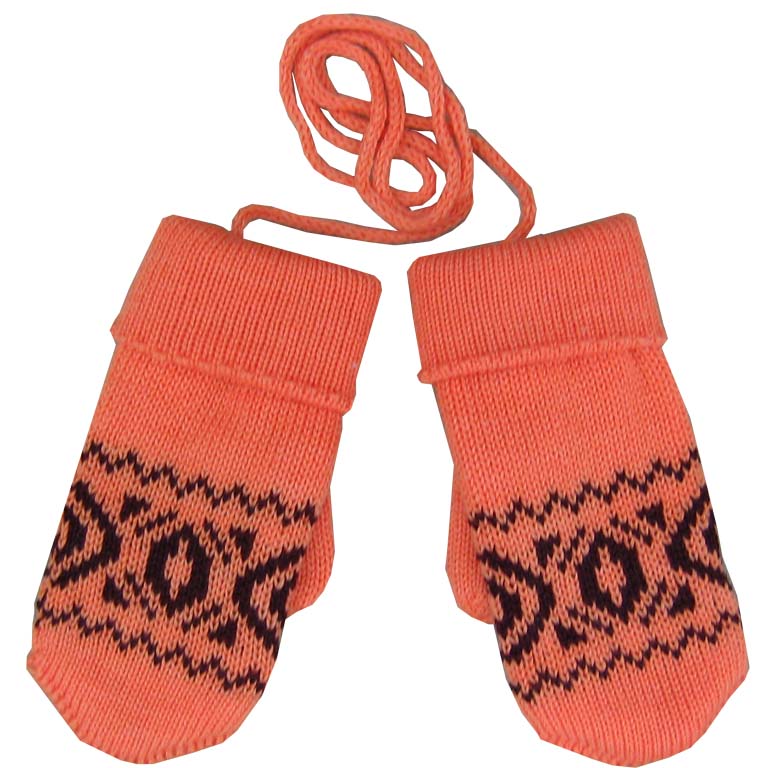 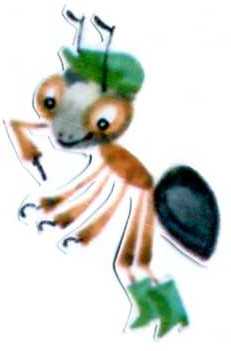 Сшили их из чёрной кожи,
В них теперь ходить не можем.
И по слякотной дороге – 
Не промокнут ваши ноги.
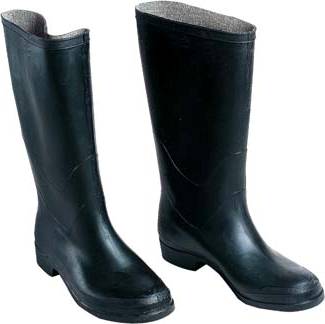 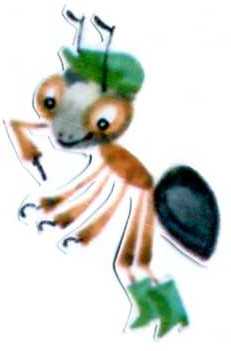 Не ботинки, не сапожки.
Но их тоже носят ножки.
В них мы бегаем зимой:
Утром – в школу,  днём – домой.
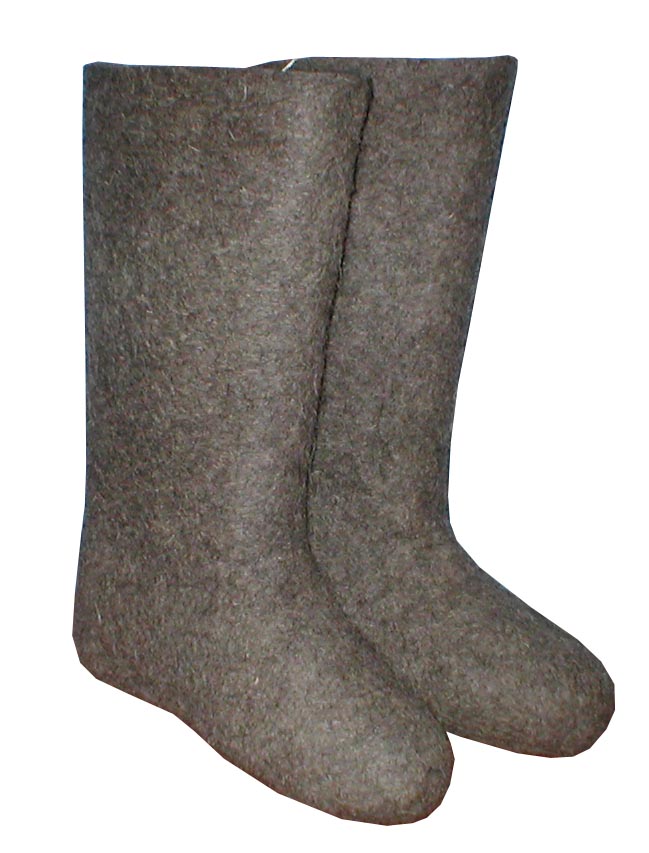 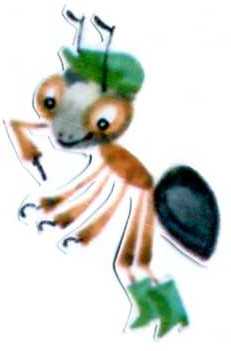 Я любой девчонке прикрою волосёнки.
Прикрою и мальчишке стрижки-коротышки.
От солнца я защита – для того и сшита.
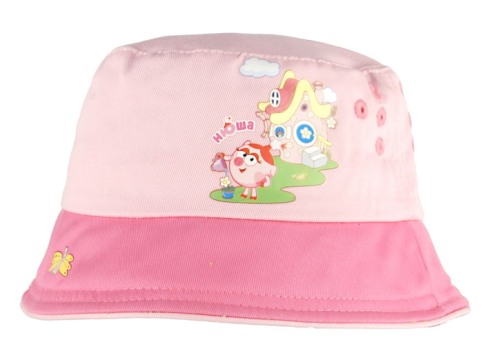 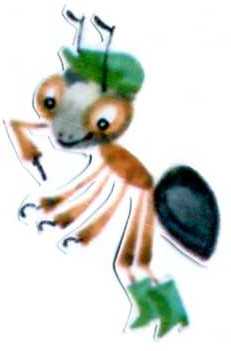 Назовите как можно больше предметов этой группы.
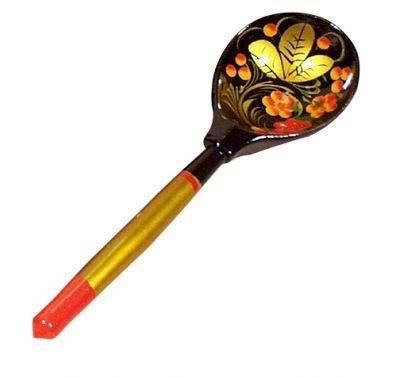 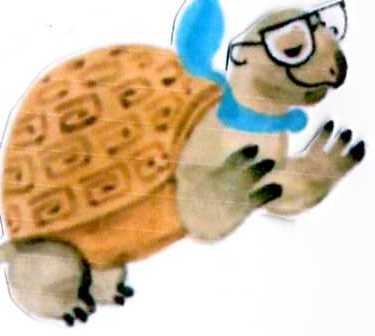 Назовите как можно больше предметов этой группы.
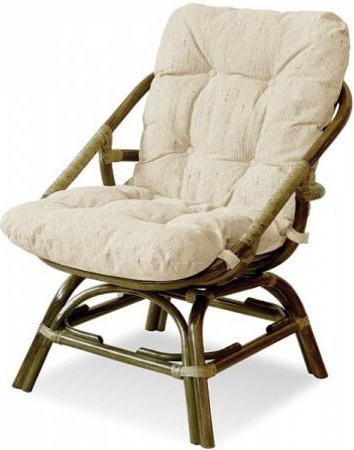 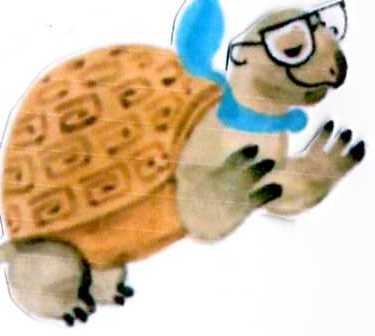 Назовите как можно больше предметов этой группы.
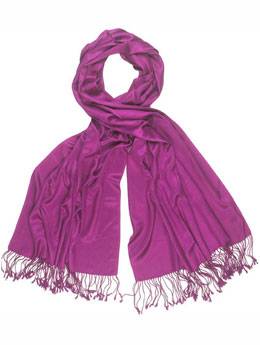 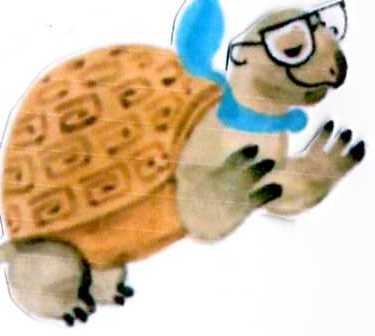 Назовите как можно больше предметов этой группы.
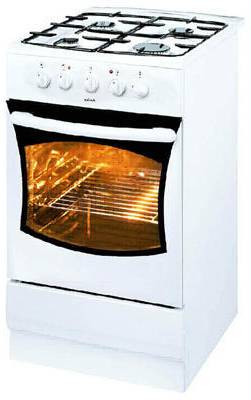 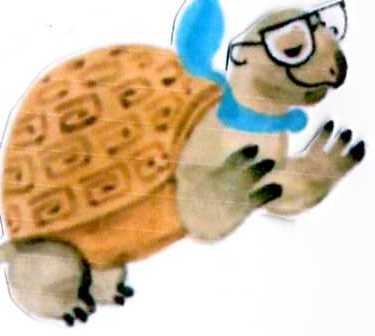 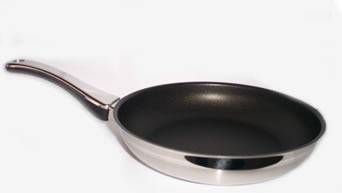 Найдите лишний предмет.
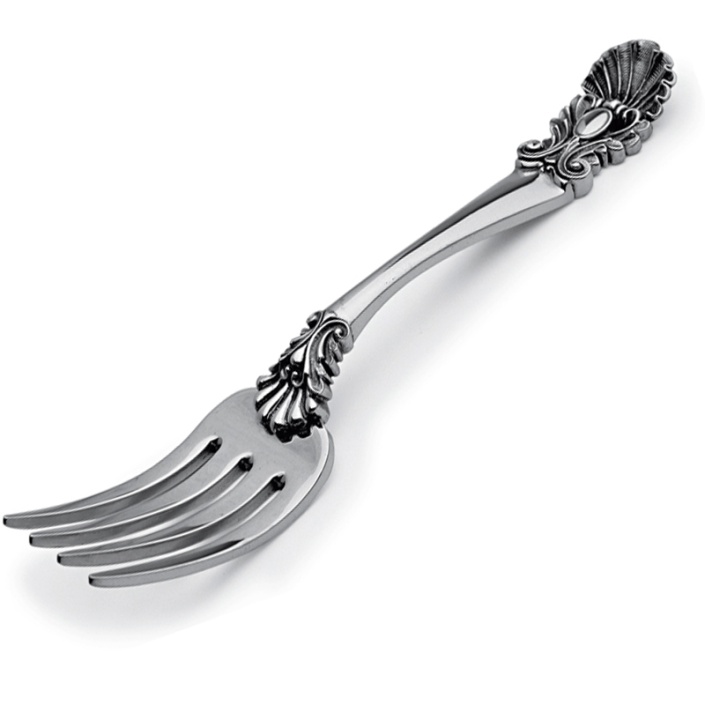 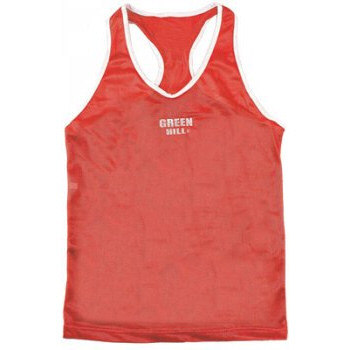 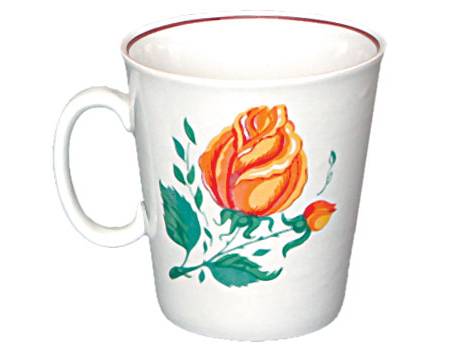 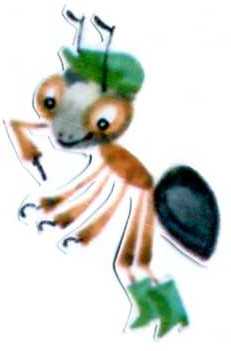 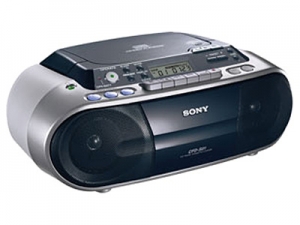 Найдите лишний предмет.
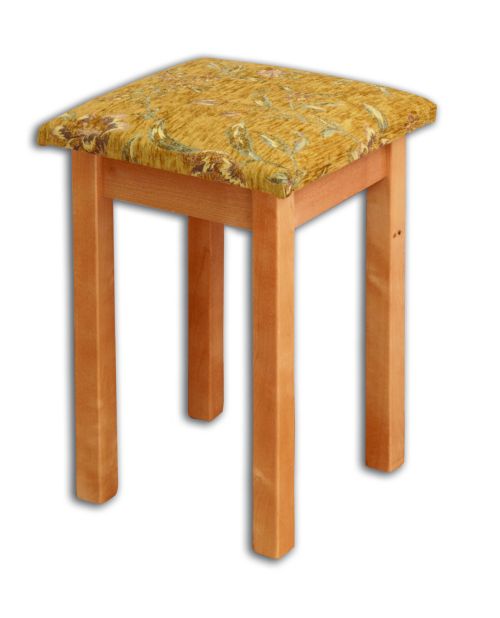 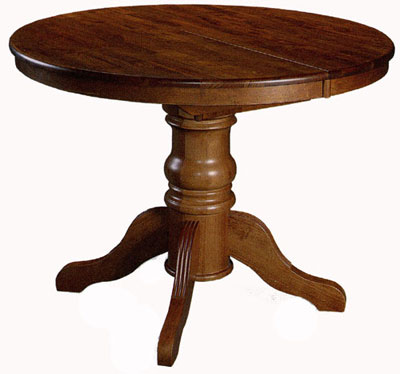 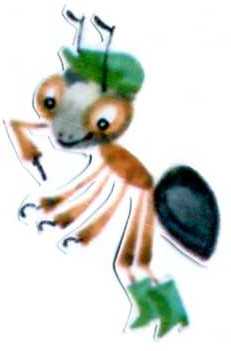 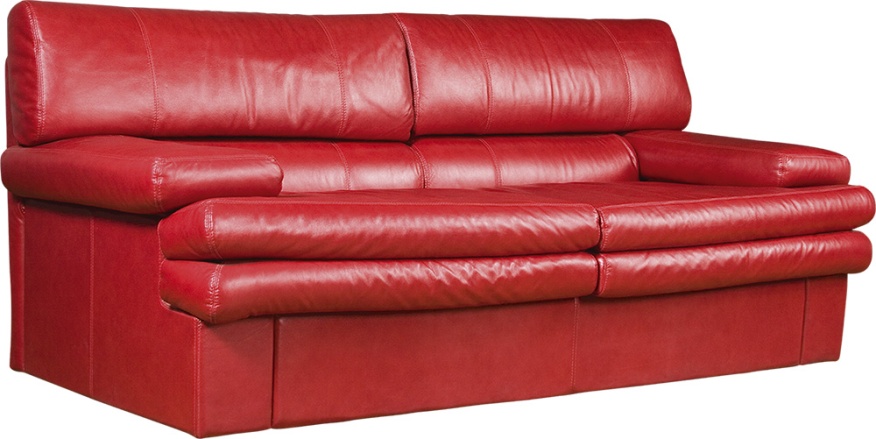 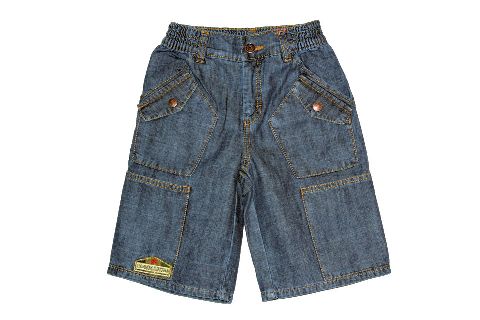 Найдите лишний предмет.
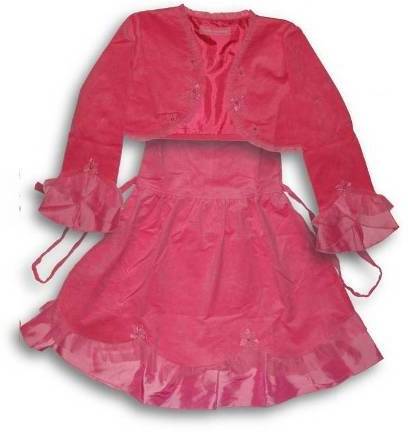 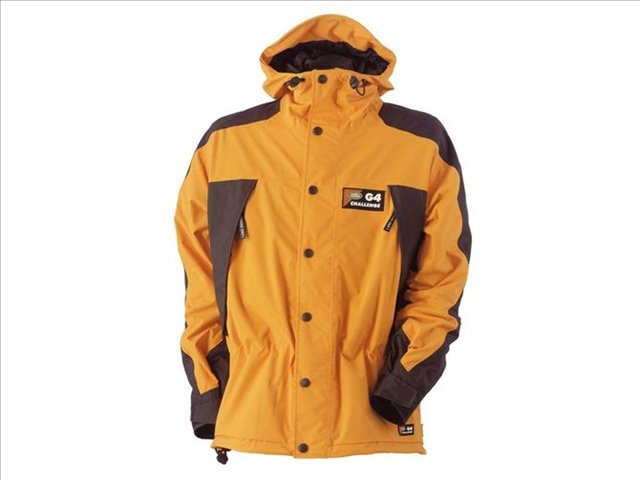 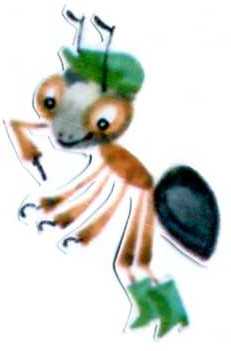 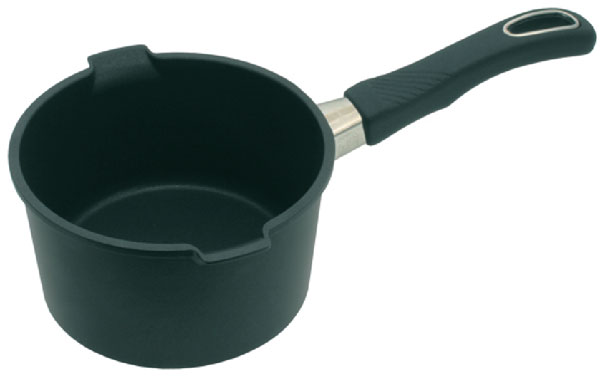 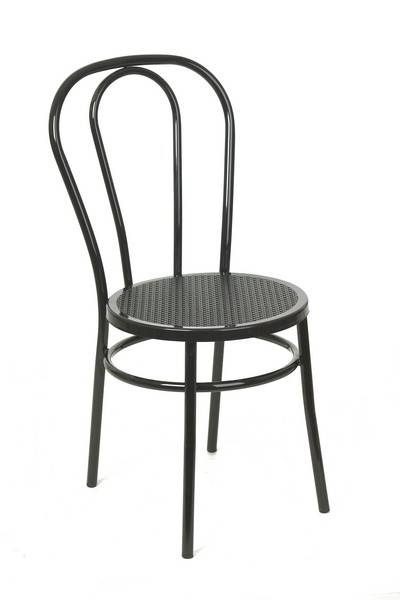 Найдите лишний предмет.
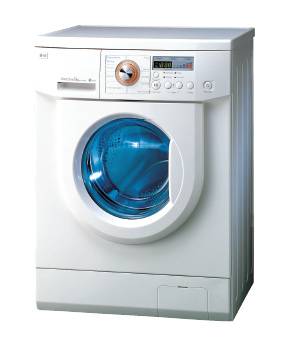 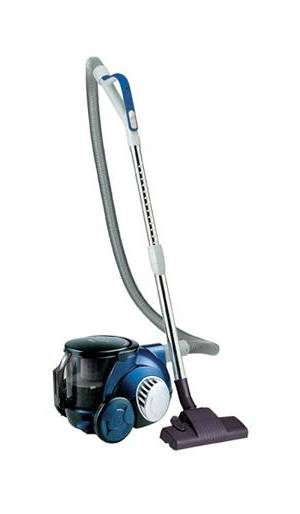 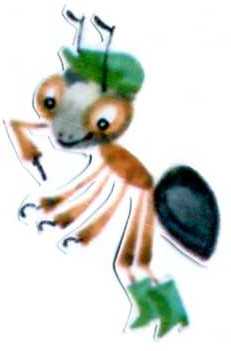 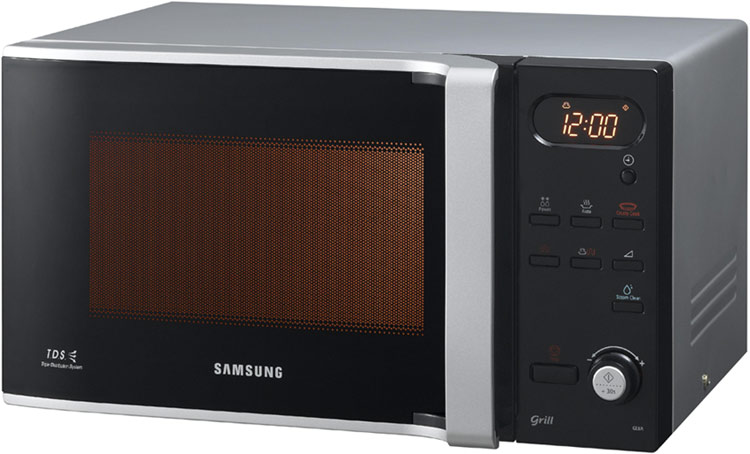 Назовите предметы одним словом.
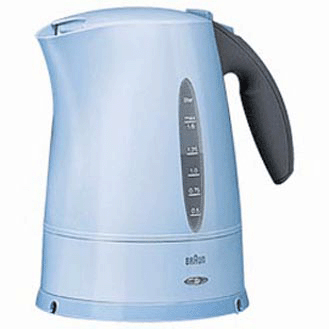 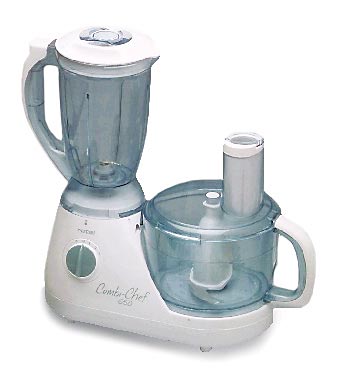 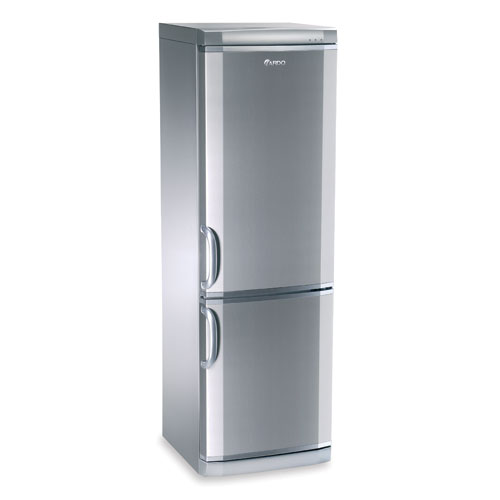 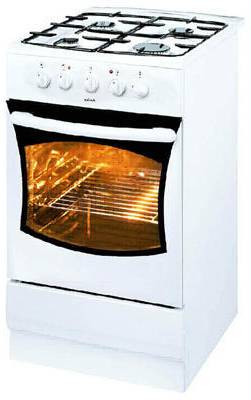 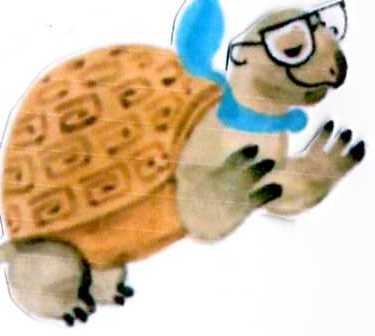 Назовите предметы одним словом.
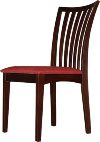 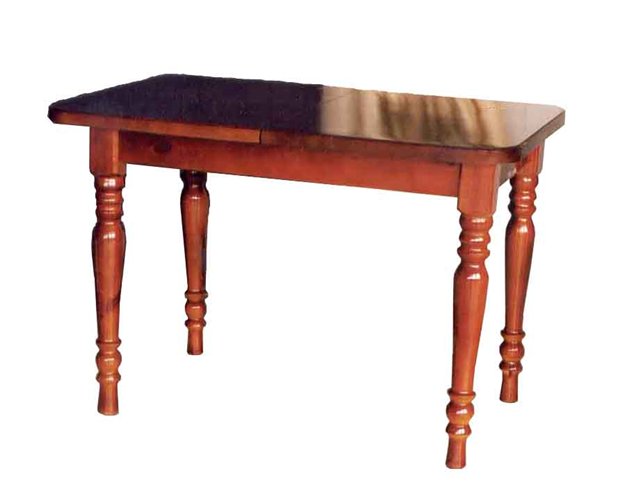 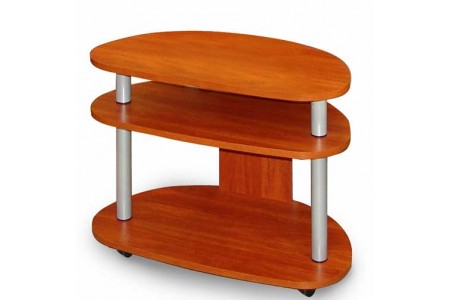 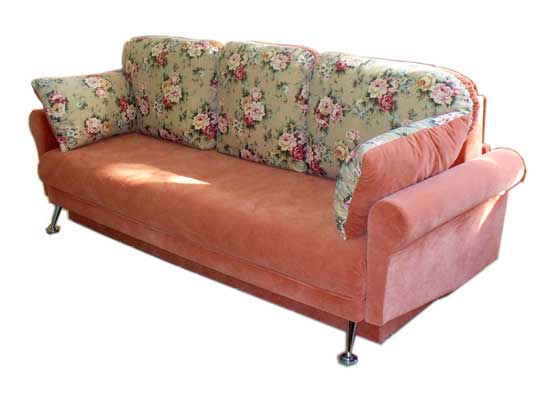 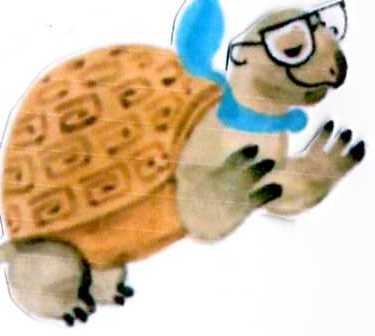 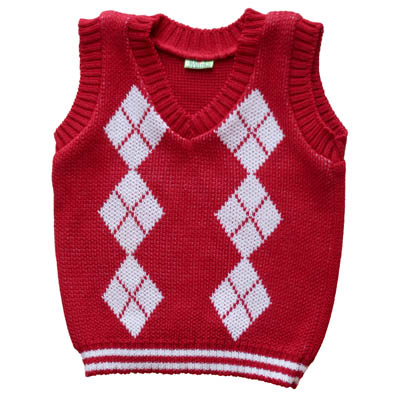 Назовите предметы одним словом.
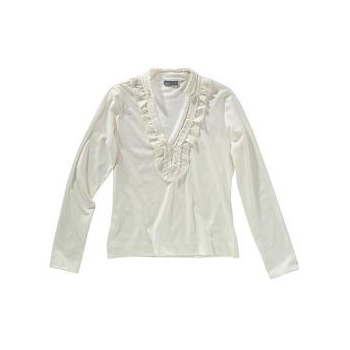 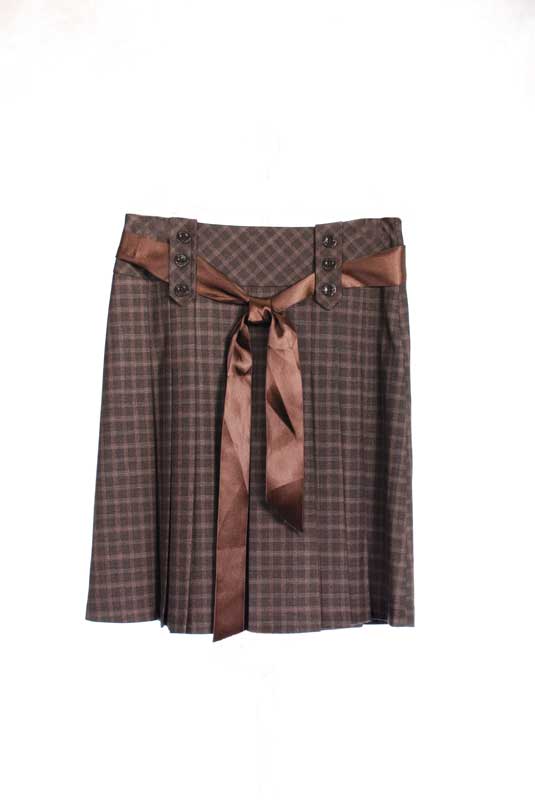 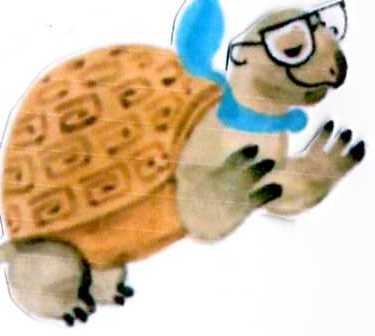 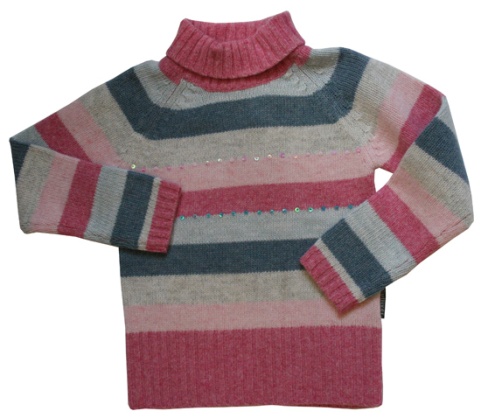 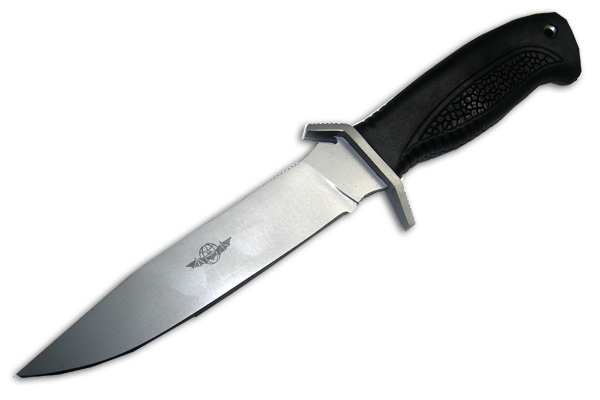 Назовите предметы одним словом.
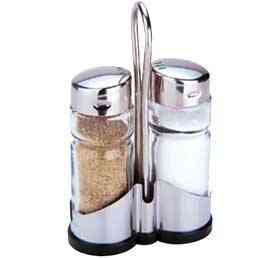 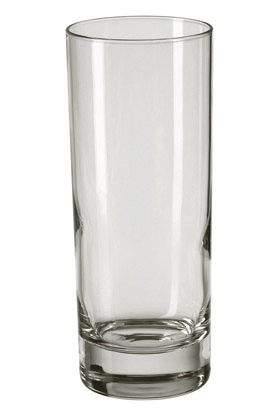 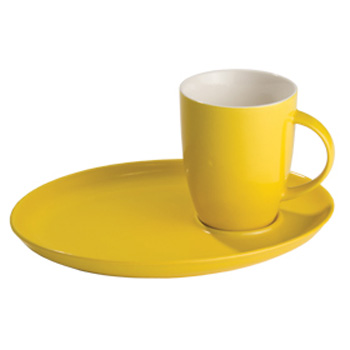 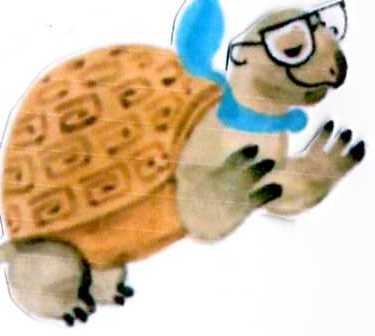 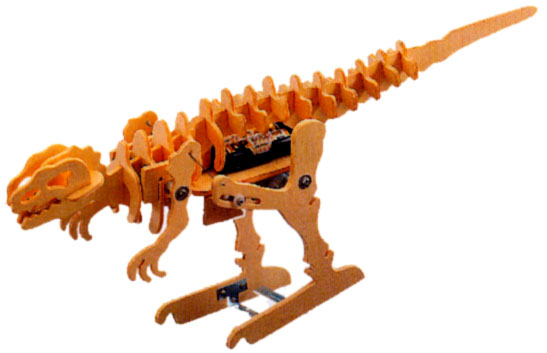 Назовите предметы одним словом.
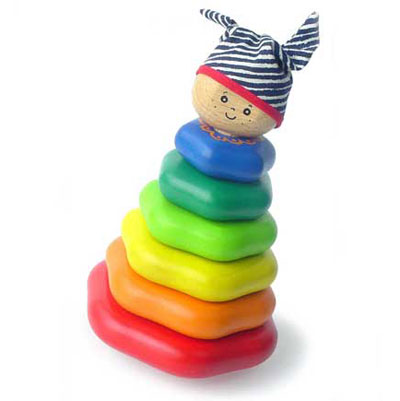 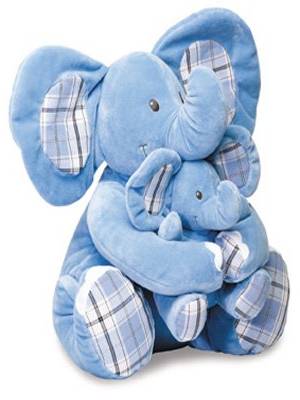 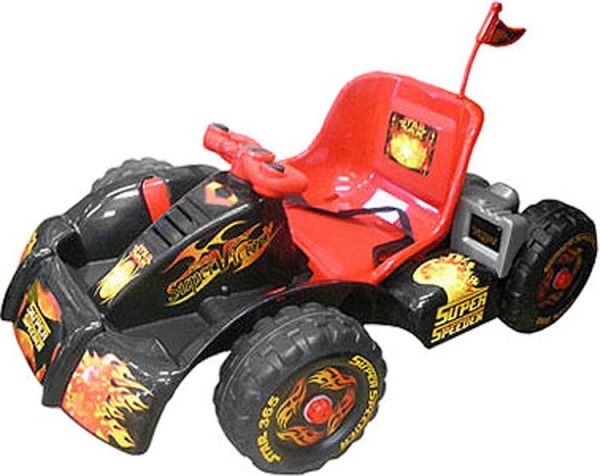 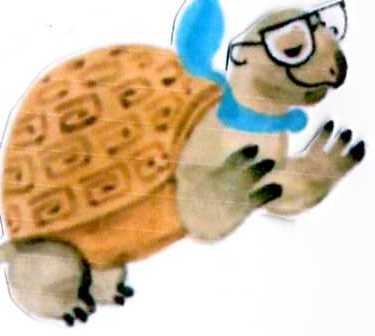 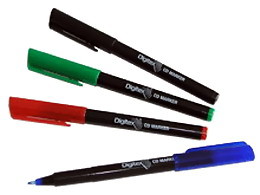 Назовите предметы одним словом.
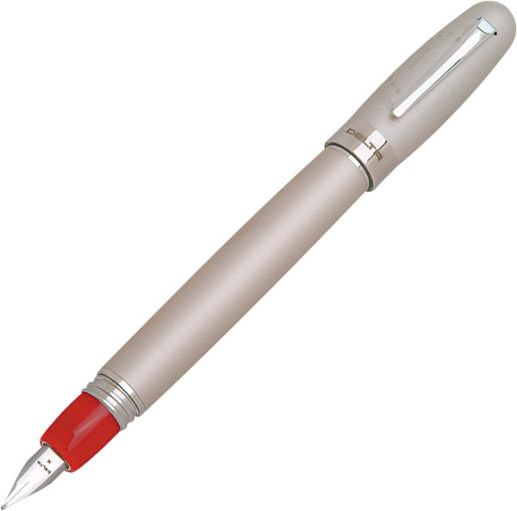 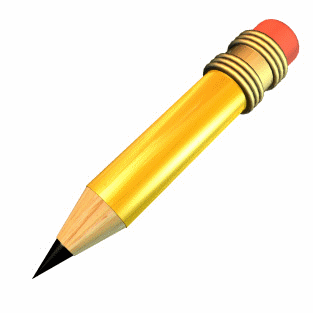 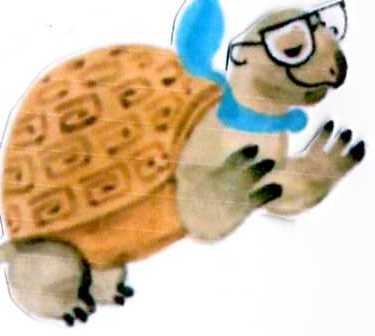 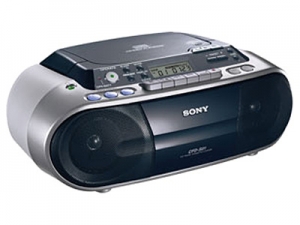 Какие же предметы окружают нас дома?
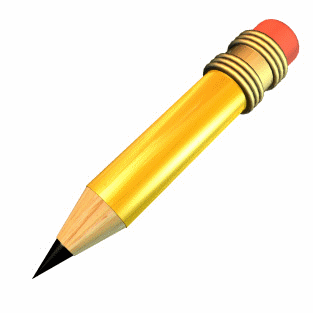 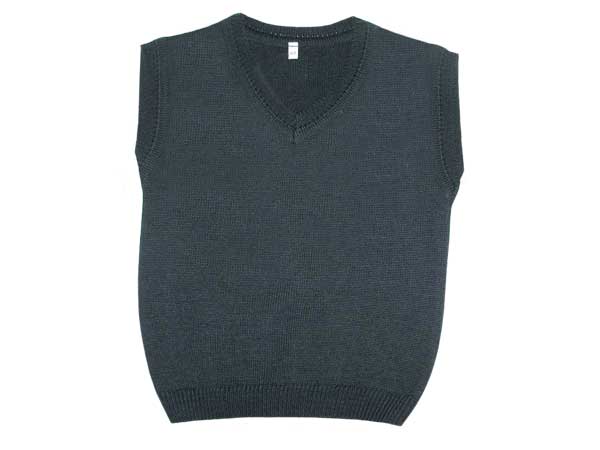 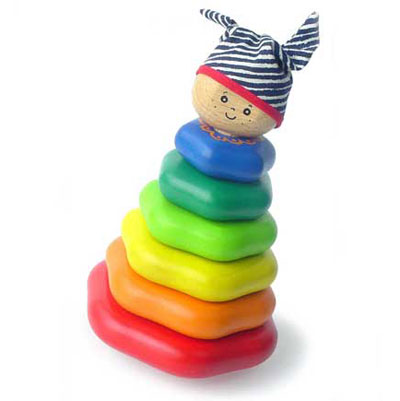 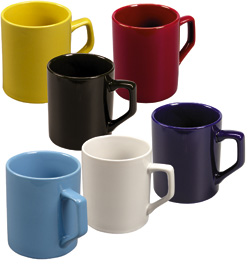 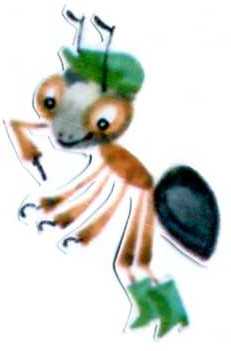 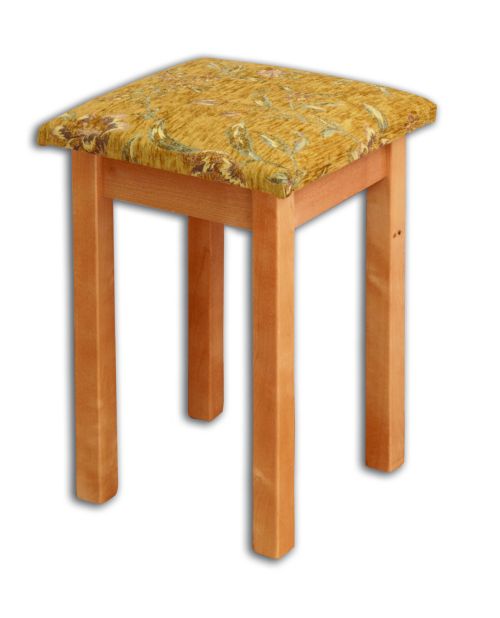 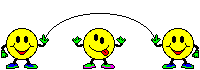 http://s39.radikal.ru/i085/0906/a9/a2d144588a7f.jpg
http://www.gbg.ru/images/TefalFV3230.jpg
http://www.logutoff-shop.ru/admin/pictures/2142b.jpg
http://www.gommeux.ru/Pic/boots.jpg
http://www.rosdr.ru/office/25607/sapog3.jpg
http://www.promosouvenir.ru/media/small/824901_s1.jpg
http://as-m.narod.ru/pict/Shkaf3d.JPG
http://www.dalkor.ru/img/krovodn/sofi_v.jpg
http://www.nadavi.ru/jpg_zoom1/47884.jpg
http://profkom.gaz.ru/img/action.jpg